Центр государственных услуг района Строгино
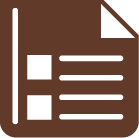 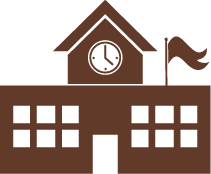 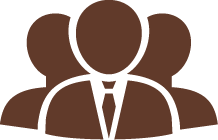 110 центров
Более 150/200
услуг/документов
5 000 сотрудников
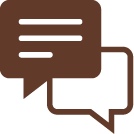 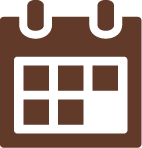 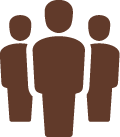 Более 70 000 посетителей в день
Более 15 млн обращений за 2014 год
7 дней в неделю с 8 до 20
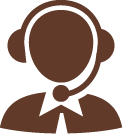 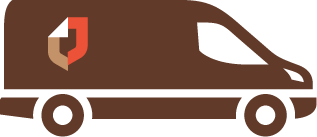 мобильный офис в Новой Москве
единая горячая линия
Единый стандарт обслуживания
Детский уголок
Маломобильные группы
Зона электронных услуг
Лифты
Гардеробы
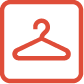 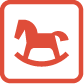 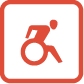 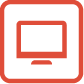 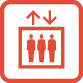 ДОПОЛНИТЕЛЬНЫЕ ВОЗМОЖНОСТИ
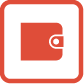 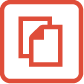 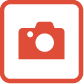 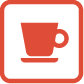 Копирование документов
Фото на документы
Аппараты с едой и напитками
Банкоматыи терминалы
Центр госуслуг – центр притяжения
Культурные
Обучающие
Дискуссионные
Детские
И многие другие
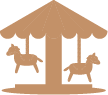 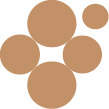 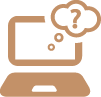 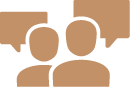 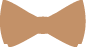 ОРГАНИЗАЦИЯ МЕРОПРИЯТИЙ ДЛЯ ЖИТЕЛЕЙ РАЙОНА
Компьютерные курсы
Мастер-классы
Выставки
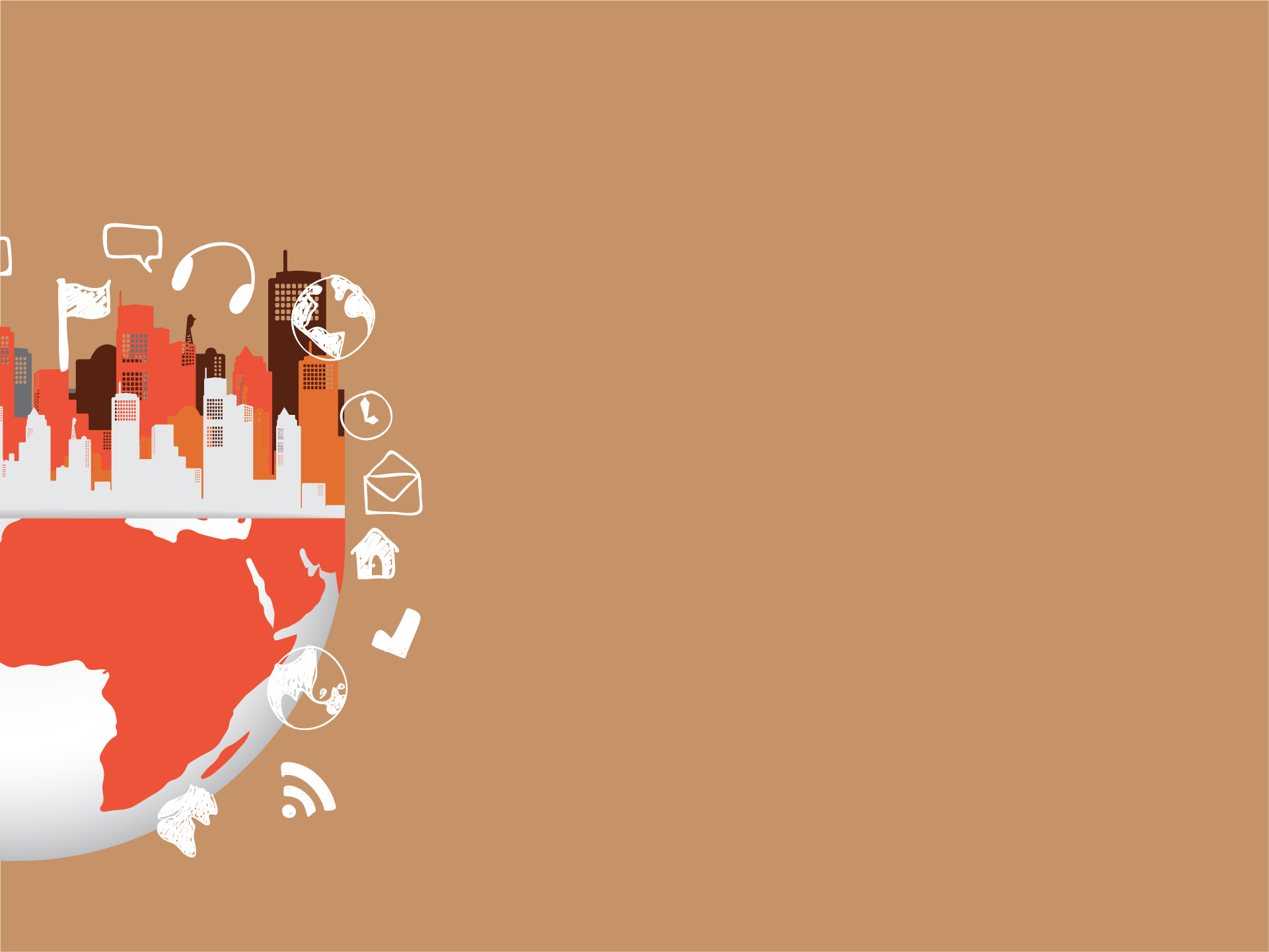 Московский стандарт госуслуг
В сентябре 2014 года мэром Москвы С.С. Собяниным был утвержден «Московский стандарт госуслуг».

Единый свод правил включает в себя 8 основных пунктов: 
 
Клиент всегда прав  
Главное – профессионализм 
Беречь время клиента 
Выслушать, услышать, помочь
Доступность и удобство 
Дружелюбие и приветливость 
Личная ответственность за качество работы 
Помощь людям с удовольствием и гордостью
Управление очередями
в центрах госуслуг Москвы
Динамика очередейв центрах госуслуг Москвы
2013 год
2015 год
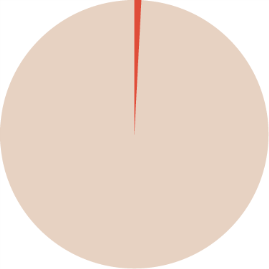 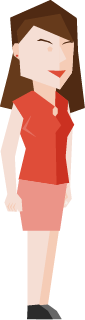 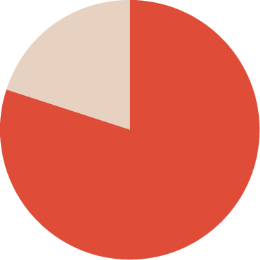 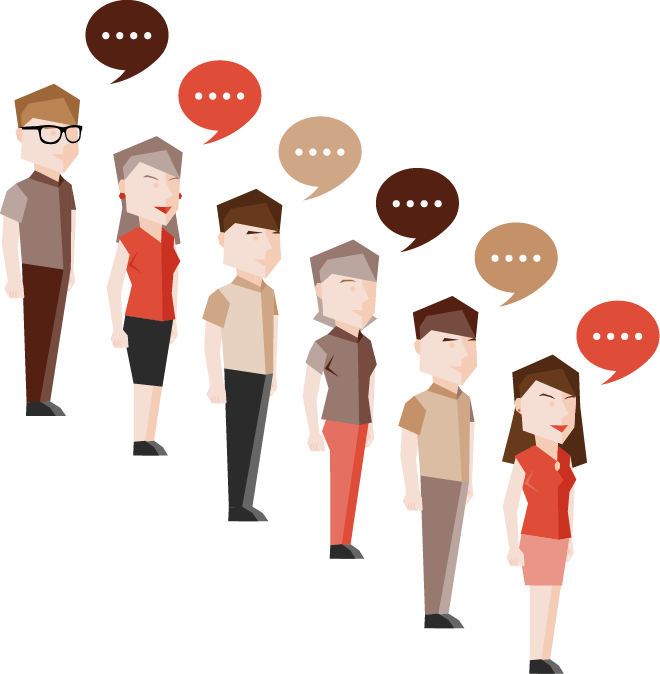 80
1
Из 100
Из 500
Ждали> 15 мин
Ждет> 15 мин
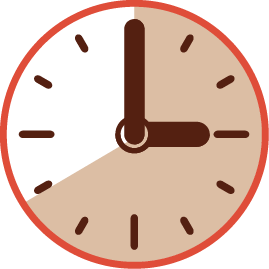 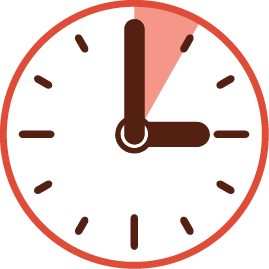 40
3
Среднее время ожидания
Среднее время ожидания
мин
мин
Центры госуслуг Москвы
Оптимизация внутренних процессов
Оптимизация потока посетителей
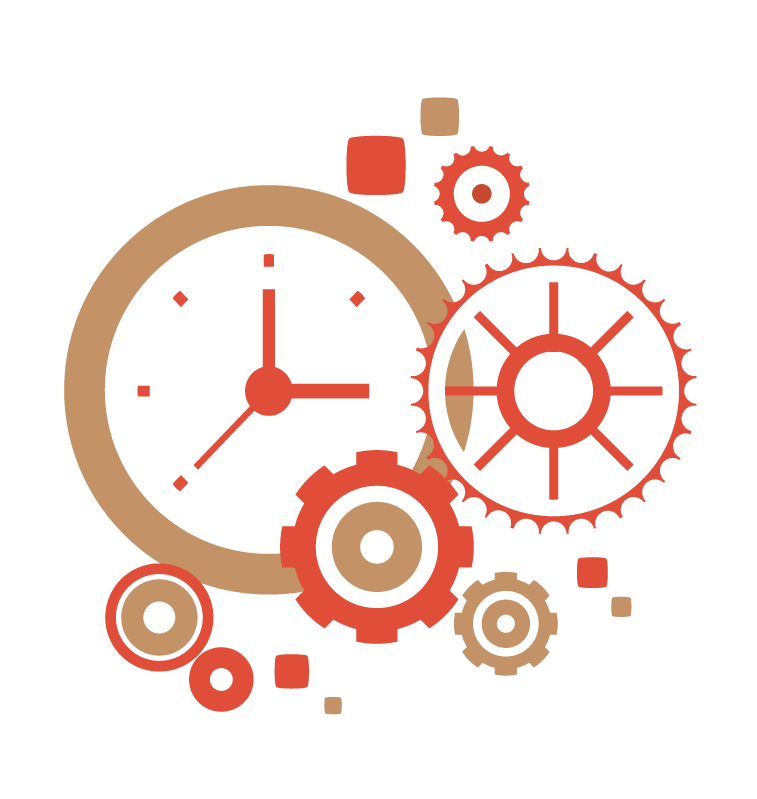 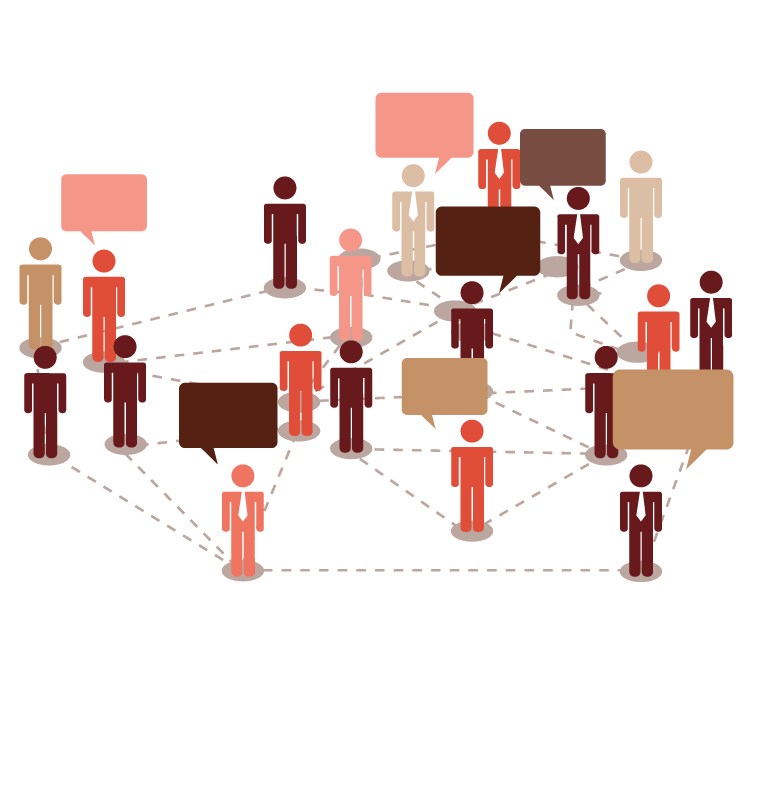 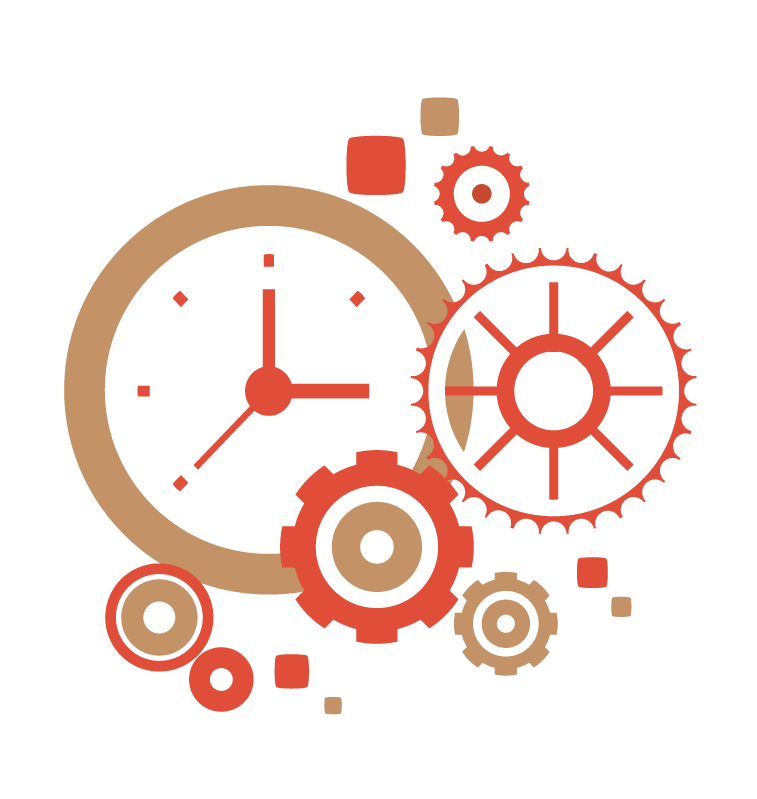 Оптимизация внутренних процессов
Центры госуслуг МосквыОперативные меры
Проверка данных с помощью видеонаблюдения
Превышение норматива = автоматическое уведомление
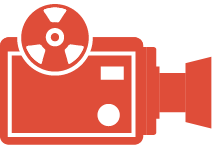 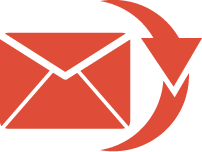 Перенастройка электронной очереди
Открытие дополнительных окон
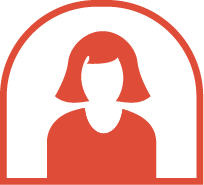 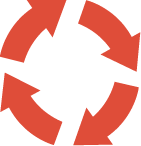 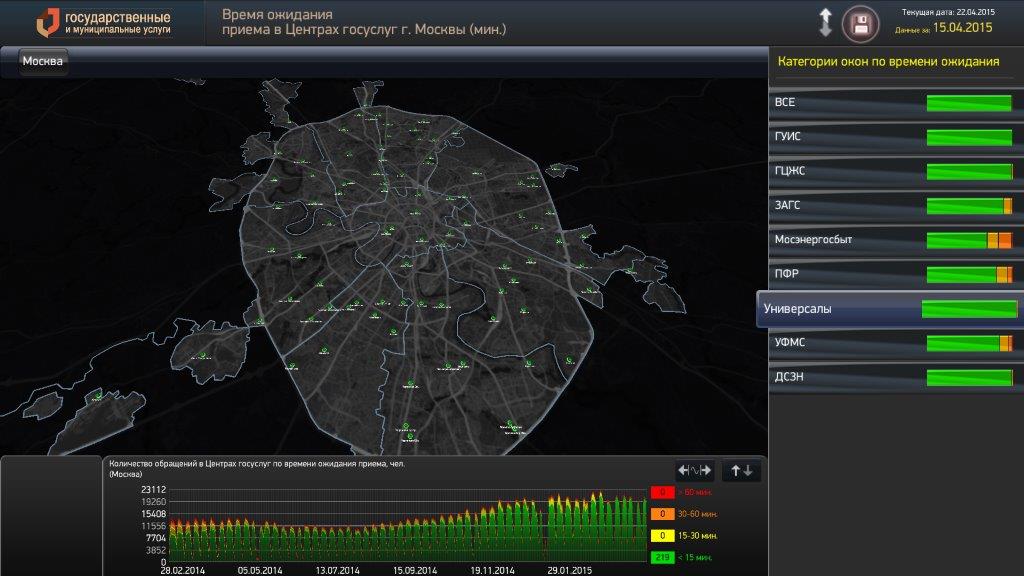 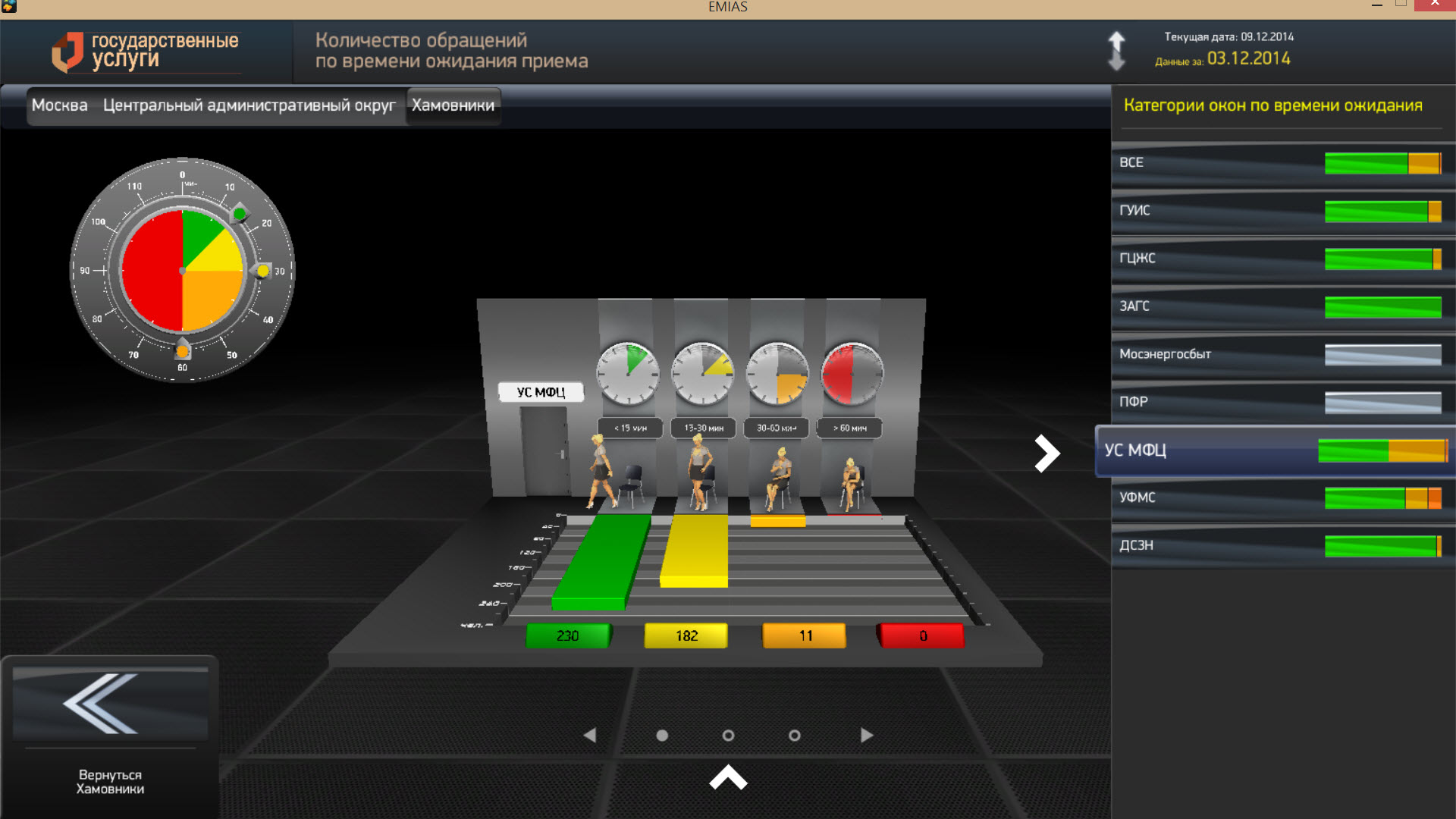 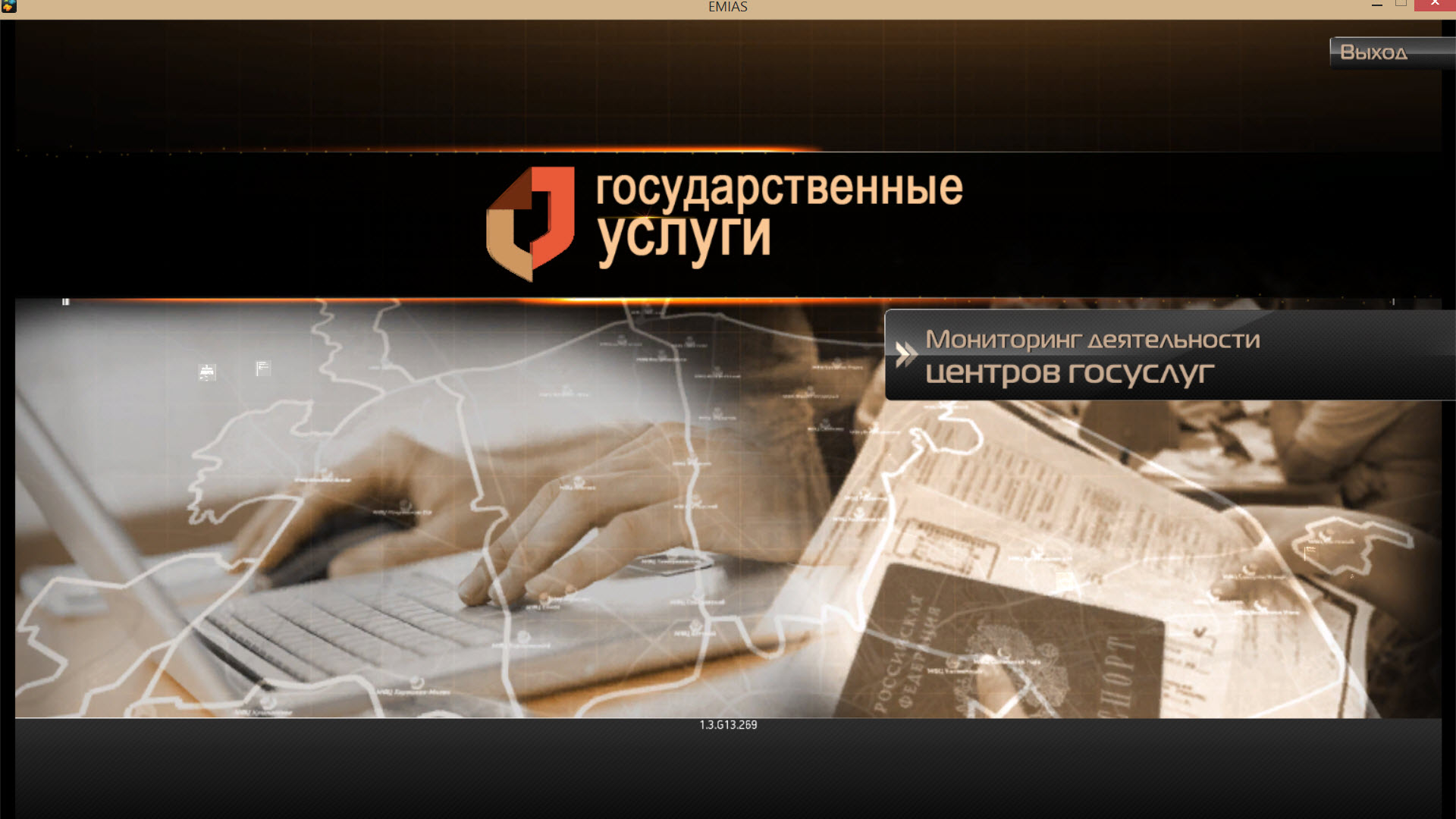 Центры госуслуг Москвы
РАЗДЕЛЕНИЕ УСЛУГ
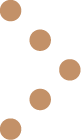 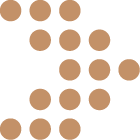 короткие
длинные
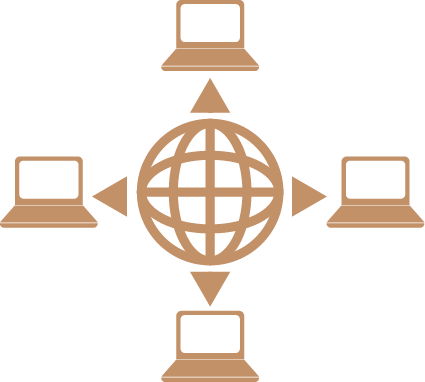 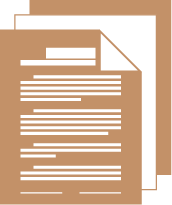 Универсализация
Зона электронных услуг
Ресепшн
ЖИЗНЕННЫЕ СИТУАЦИИ
ТЕХНИЧЕСКИЕ РЕШЕНИЯ
Окна коротких услуг
Окна длинных услуг
Зал ожидания
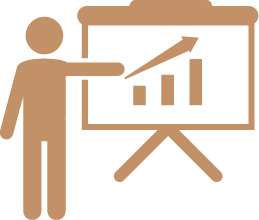 ПРОГНОЗИРОВАНИЕ И КОМАНДИРОВАНИЕ
Центры госуслуг Москвы
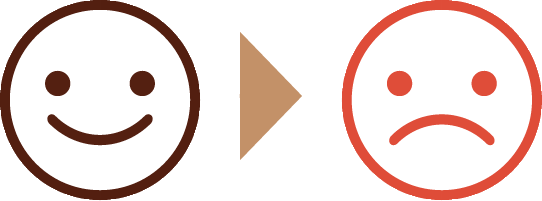 Альтернативное Размещение
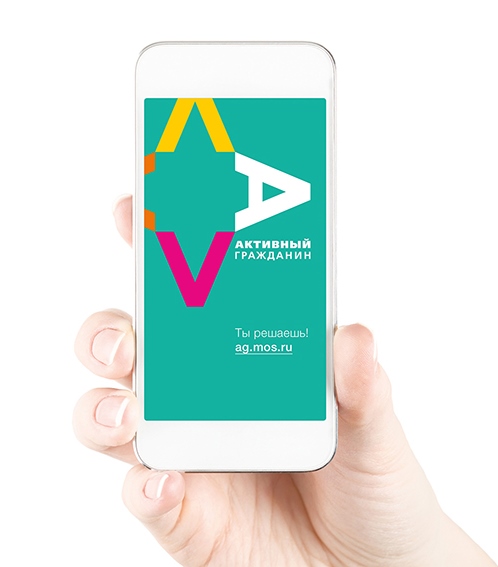 Разделение центров на 3 категории
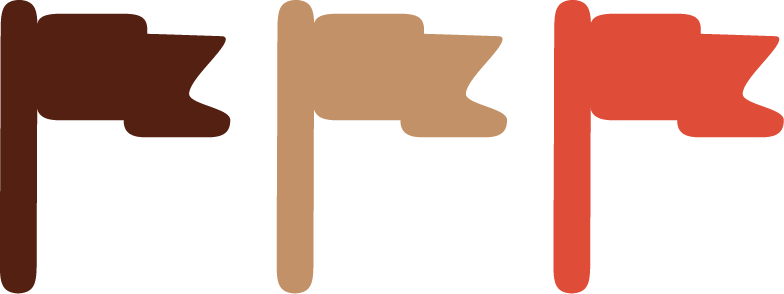 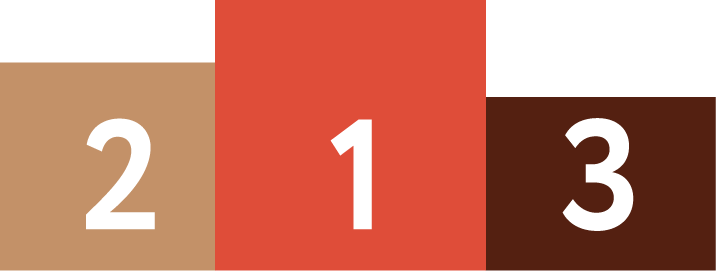 Рейтинговая система оценки
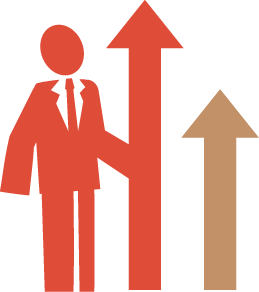 Мотивация руководителей
центров
Оптимизацияпотока посетителей
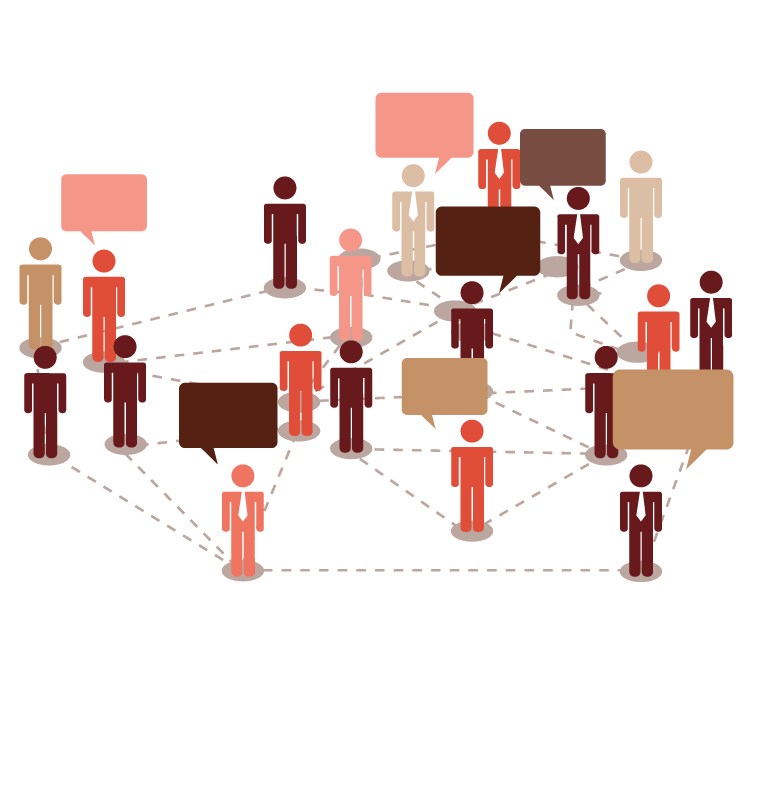 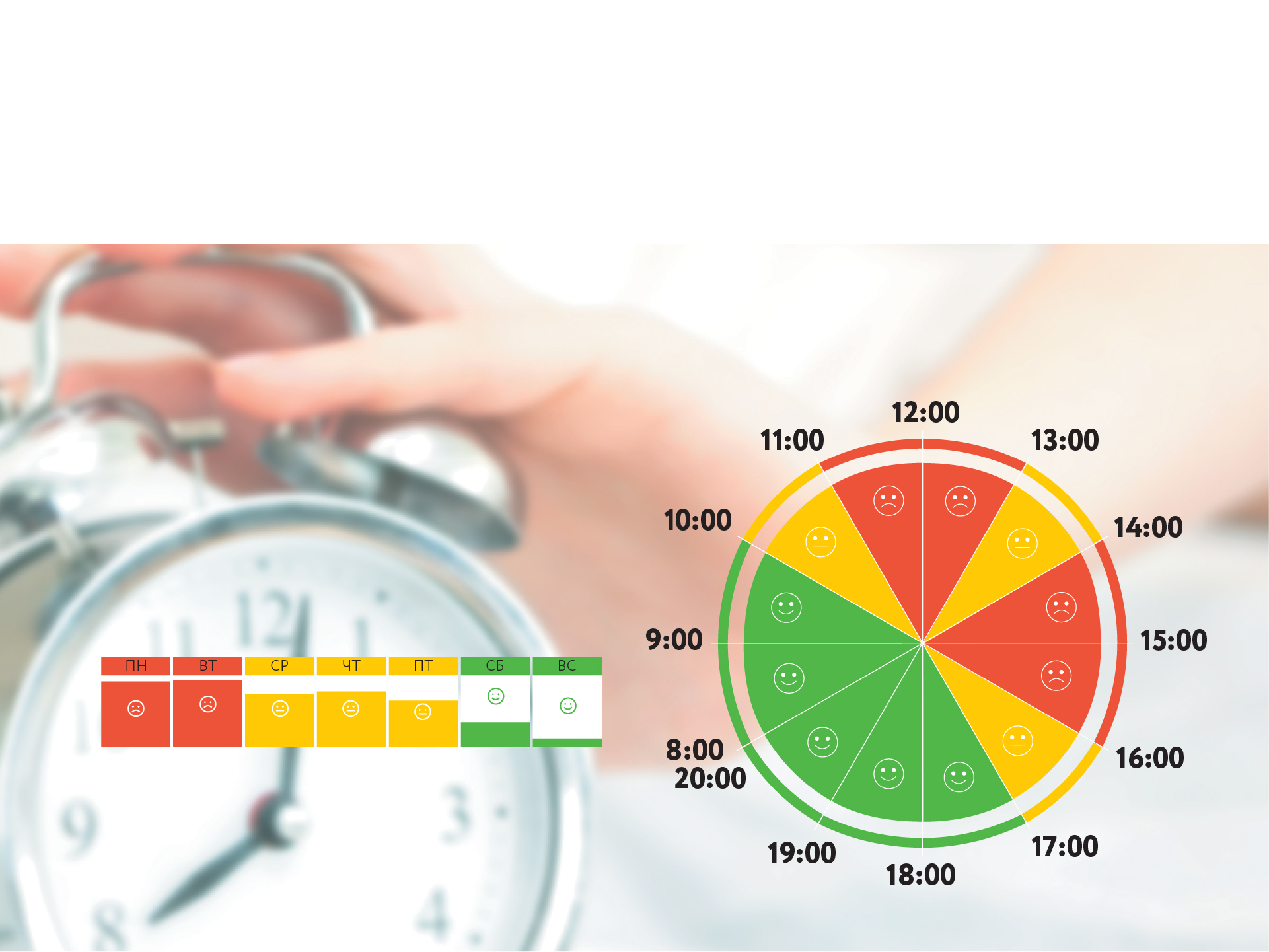 Центры госуслуг МосквыВыбери день и время посещения
СРЕДНЯЯ ЗАГРУЗКА ЦЕНТРОВ
В ТЕЧЕНИЕ дня
СРЕДНЯЯ ЗАГРУЗКА ЦЕНТРОВ
В ТЕЧЕНИЕ НЕДЕЛИ
Центры госуслуг МосквыДополнительные возможности
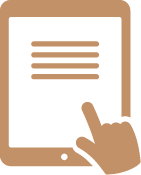 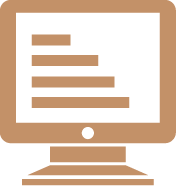 Онлайн мониторинг загруженности
Перевод услуг в электронный вид
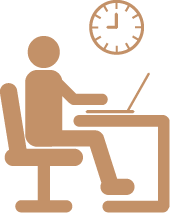 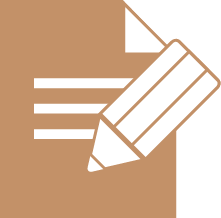 Предварительная запись на прием
Консультант в зонеэлектронных услуг
Уведомление о готовности документов
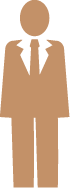 Консультант в залеожидания
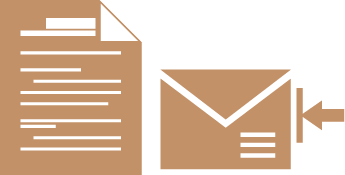 Центры госуслуг МосквыПланы
Интерактивные инструкции для жителей по получению государственных услуг
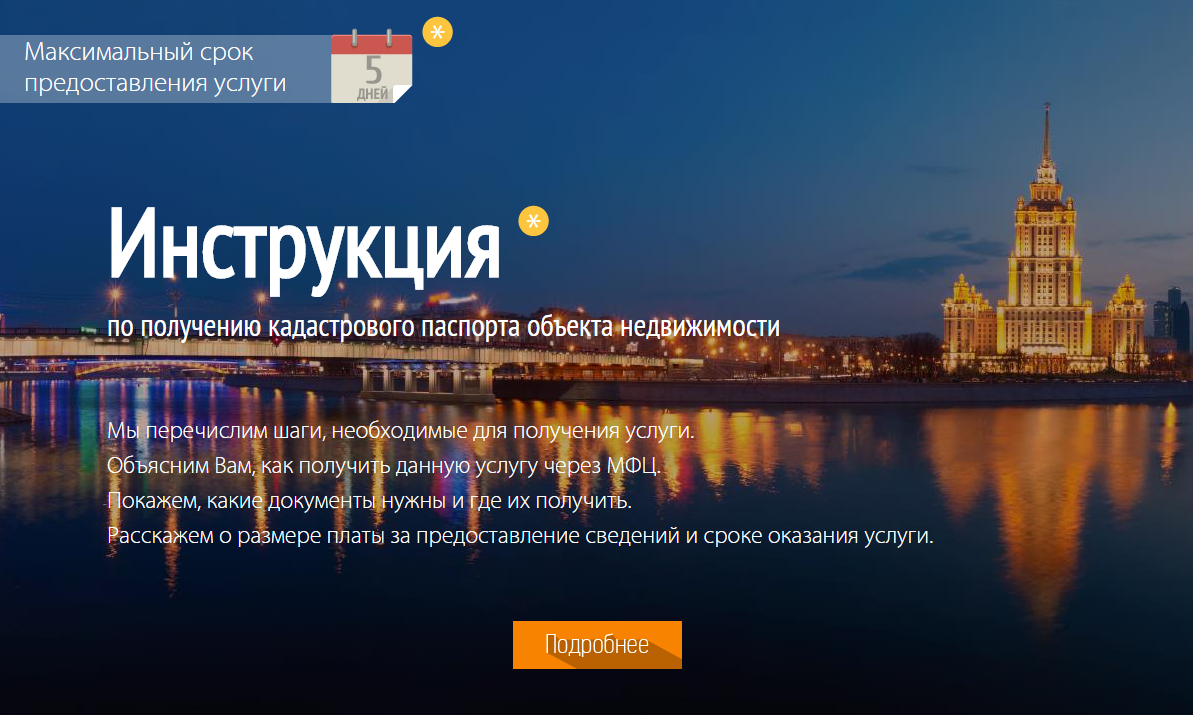 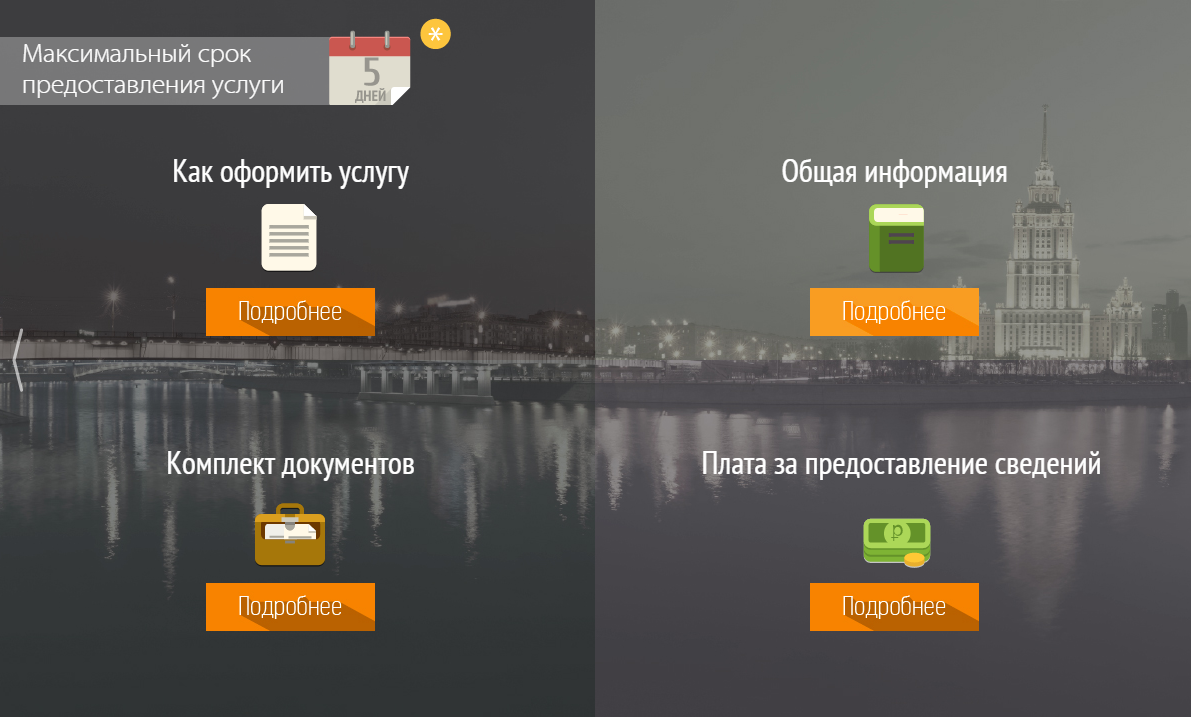 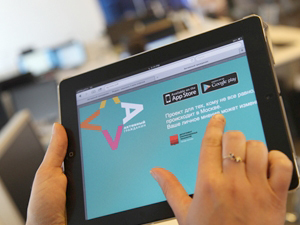 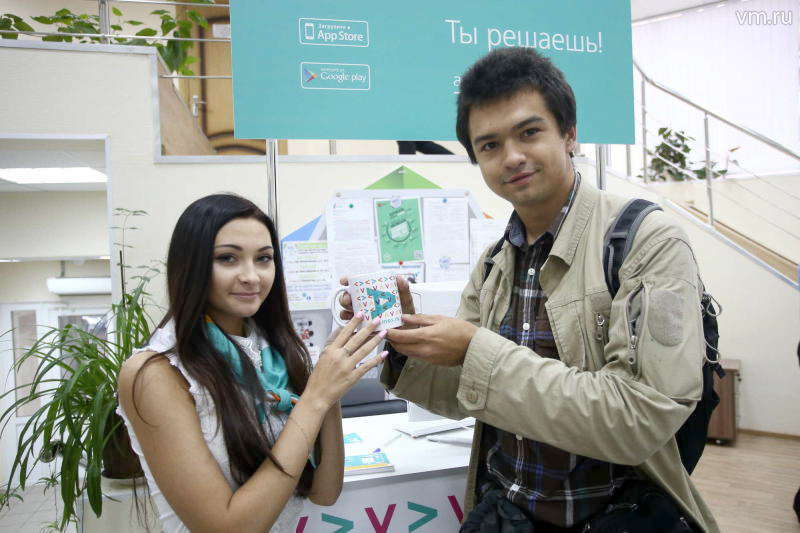 Вовлечение жителей в управление городом
Формула успехаруководителя центра госуслуг Москвы
1
Минимизировать количество обращений
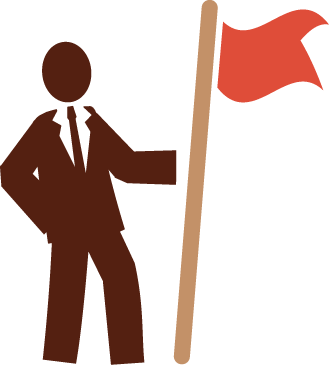 2
ТОЧНО ЗНАТЬ, когда придет наибольшее количество посетителей
3
Именно в это время ОТКРЫТЬ максимальное количество ОКОН
Обеспечить максимальную универсализацию специалистов
4
5
Обеспечить максимальную пропускную способность
6
Оказать услугу самостоятельно, если остальное не помогло
Центры госуслуг СЗАО
Центр госуслуг района «Хорошево-Мневники»
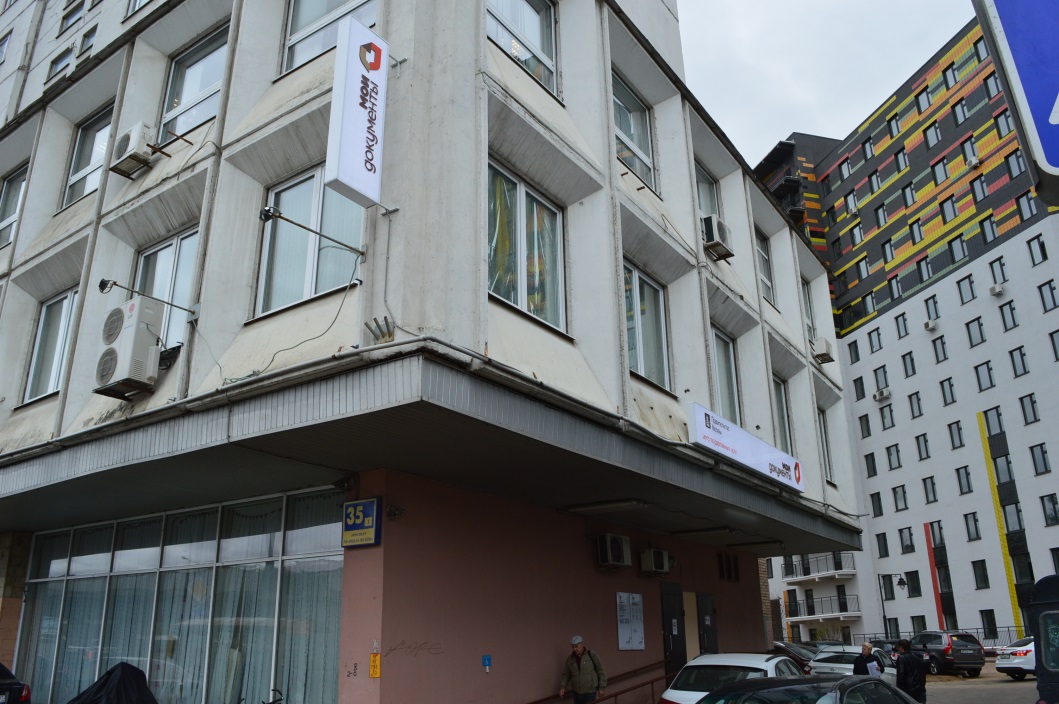 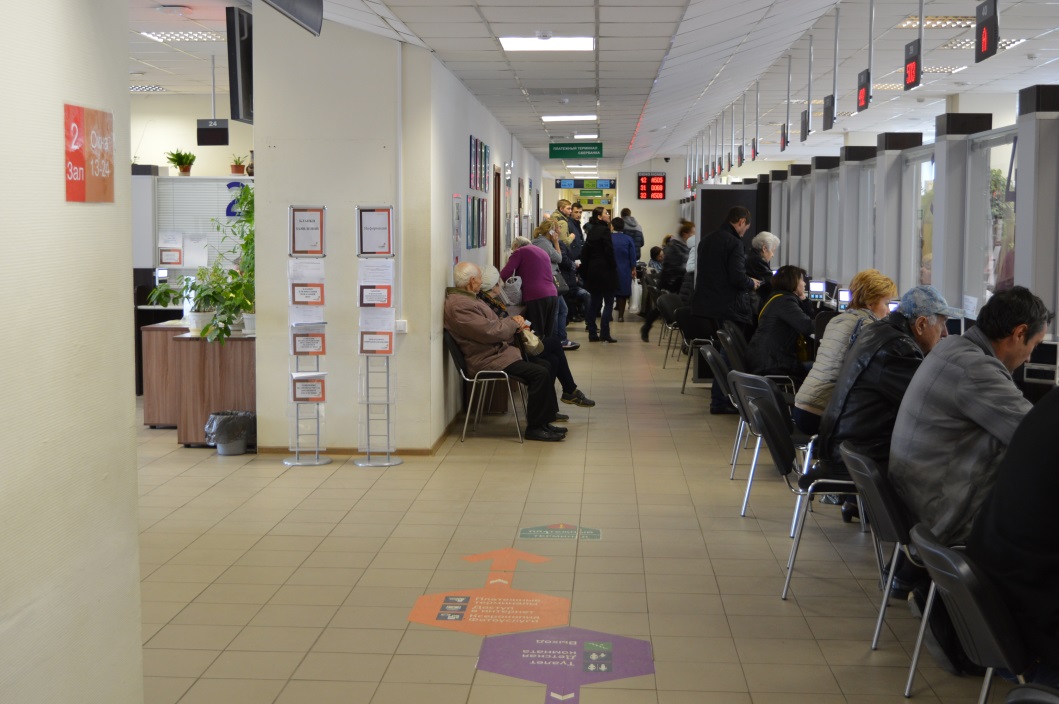 Г. Москва, проспект маршала жукова, д. 35, корпус 1
Площадь помещений: 1630 кв.М 
Функционирует с 4 июня 2012года
Центр госуслуг районов «Северное и Южное Тушино»
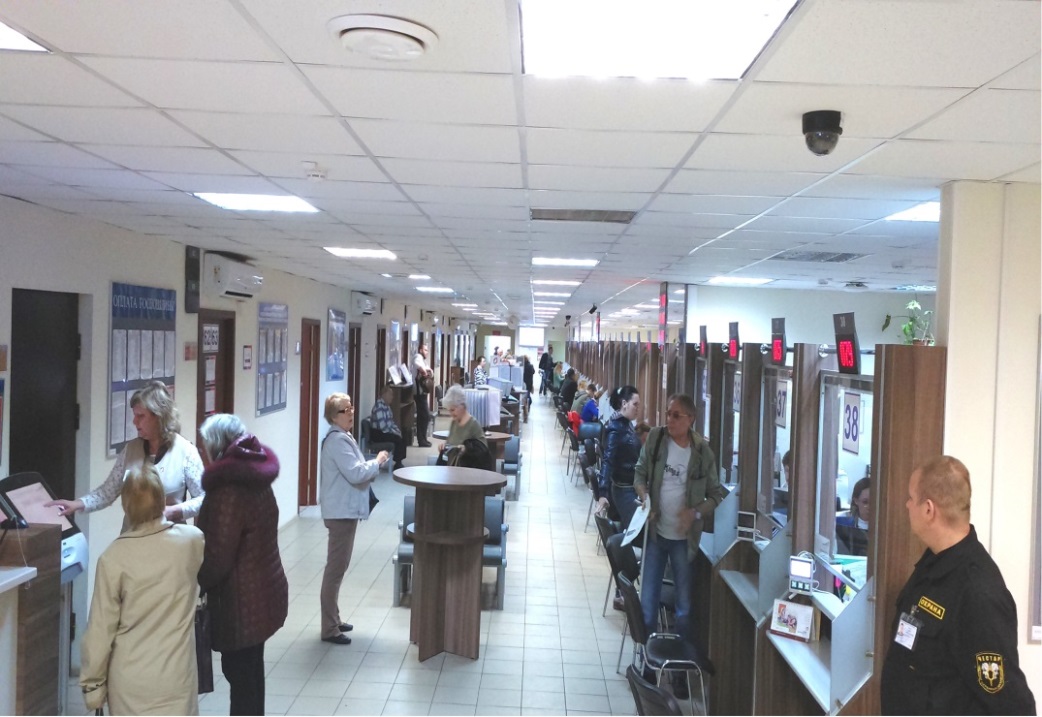 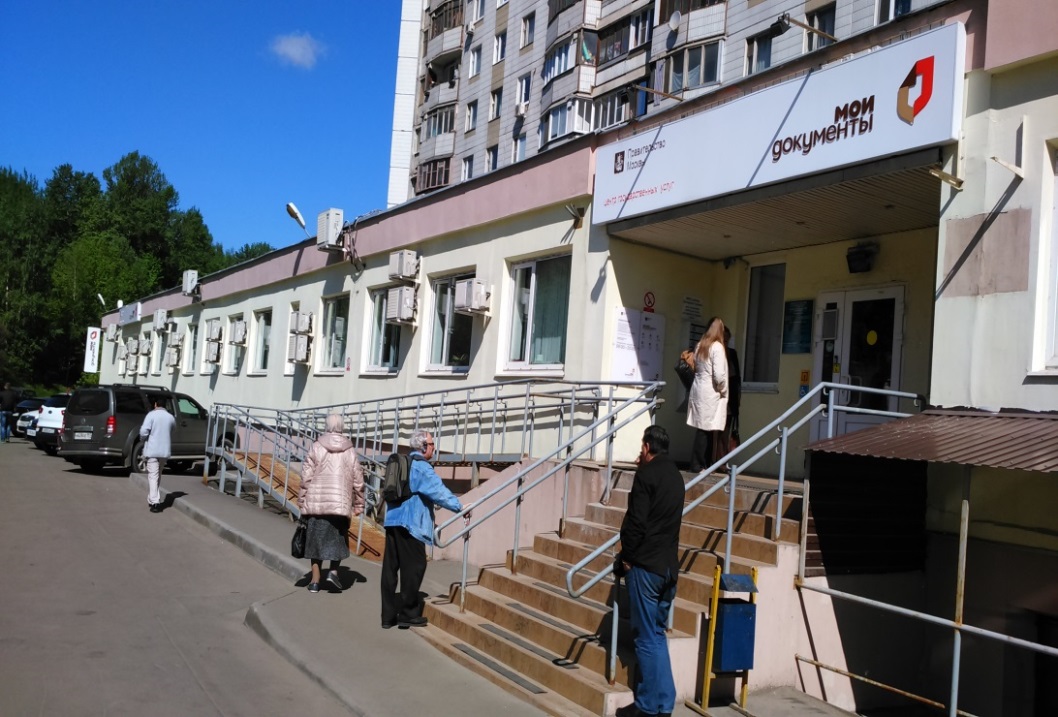 Адрес: г. Москва, ул Василия Петушкова, д. 13, корпус 1
Площадь помещений: 2448,9 кв.м 
Функционирует с 4 февраля 2013 года
Центр госуслуг района «Куркино»
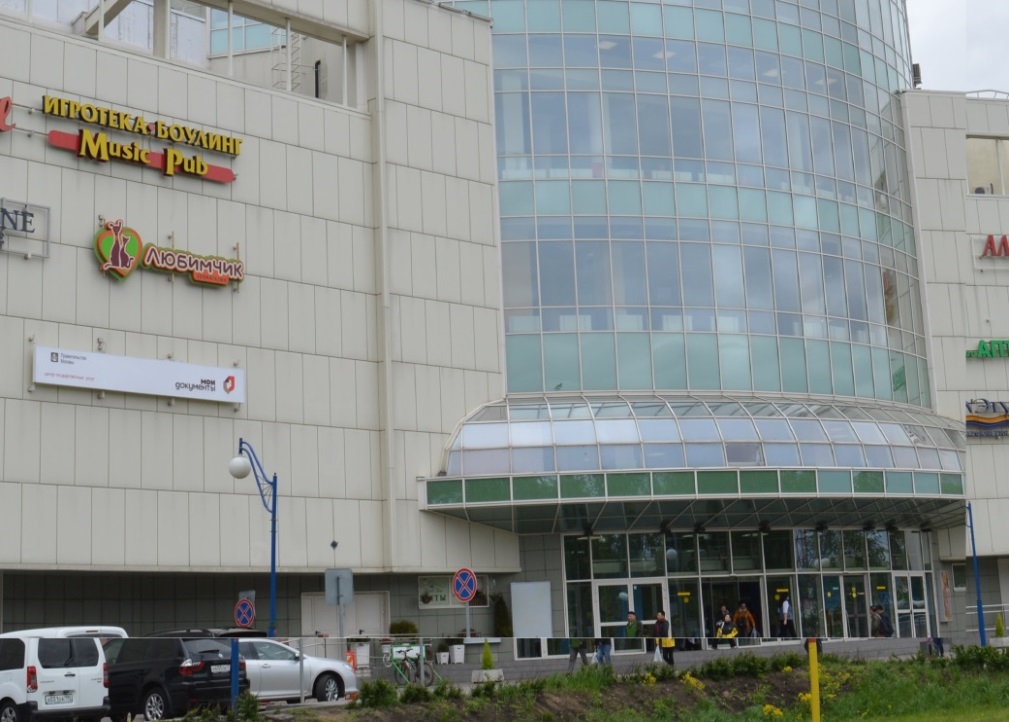 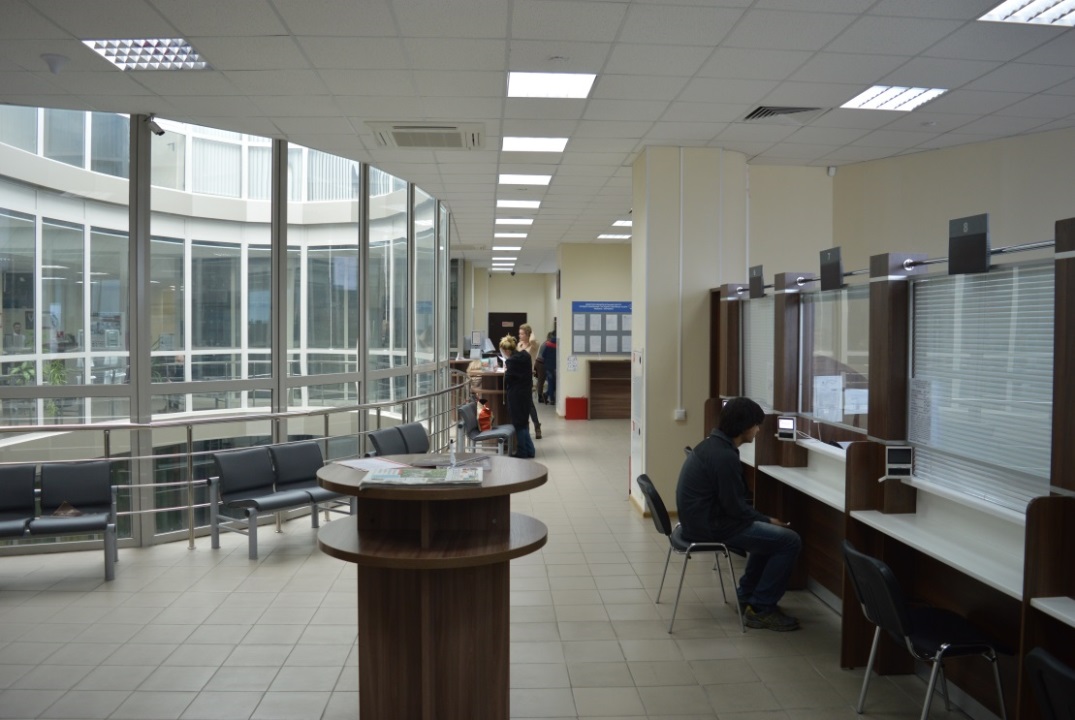 г. Москва, Новокуркинское шоссе, вл.1, Торговый Центр «Парус», 6 этаж
Площадь помещений: 1301,8 кв.м 
Функционирует с 1 ноября 2013 года
Центр госуслуг района «Покровское-Стрешнево»
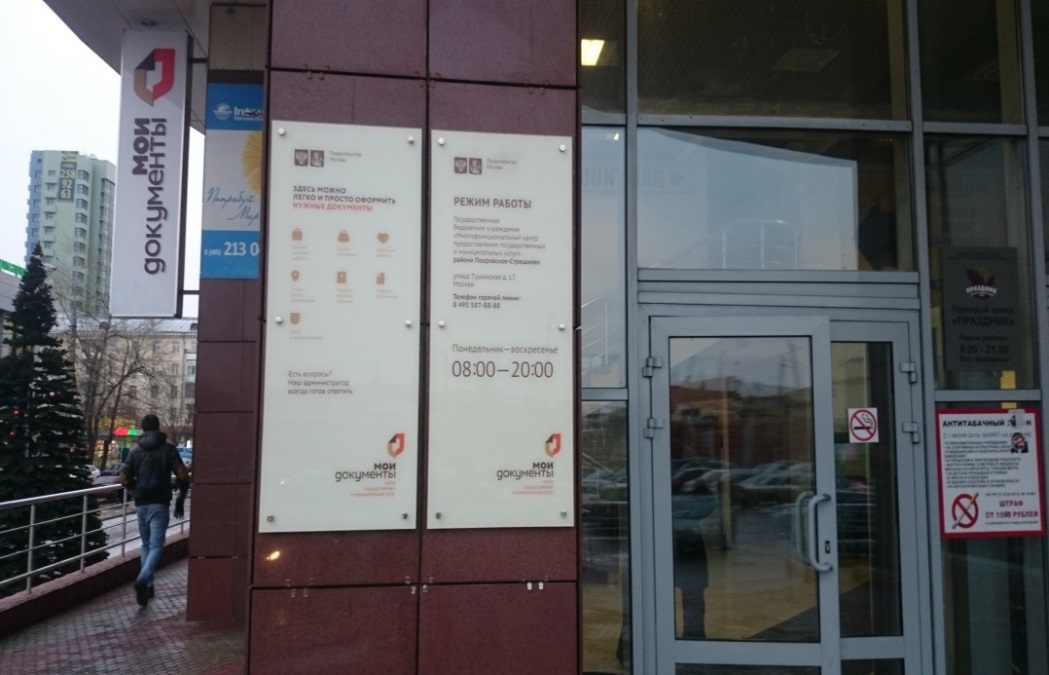 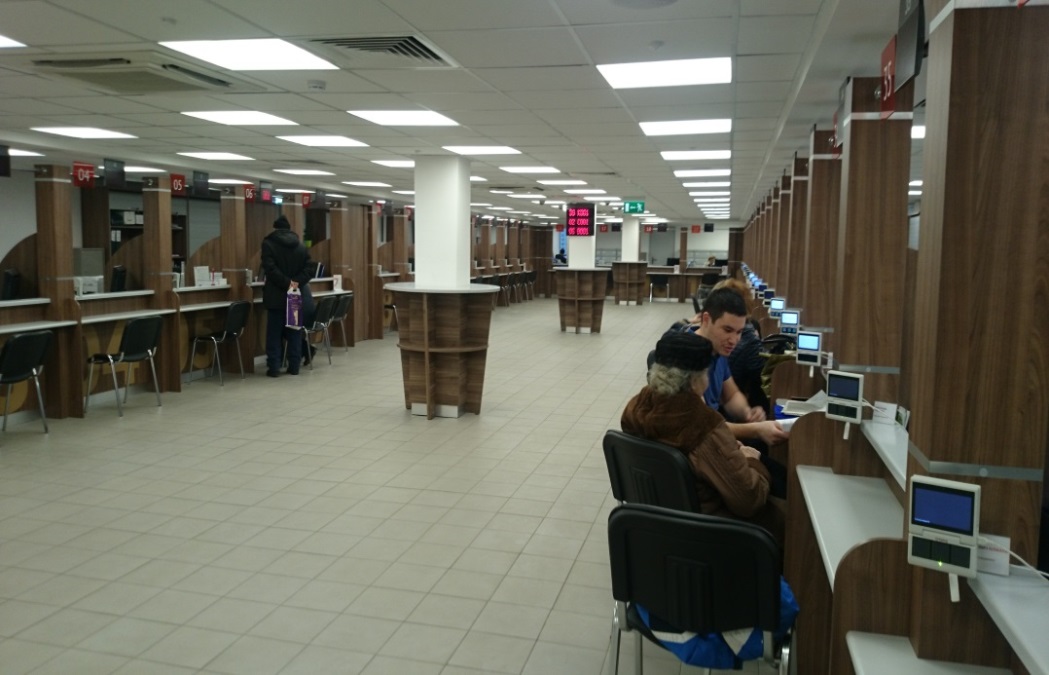 г. Москва, ул. Тушинская, д.17, Торговый Центр «Праздник», 12 этаж
Площадь помещений: 853,8 кв.м 
Функционирует с 23 мая 2014года
Центр госуслуг района «Щукино»
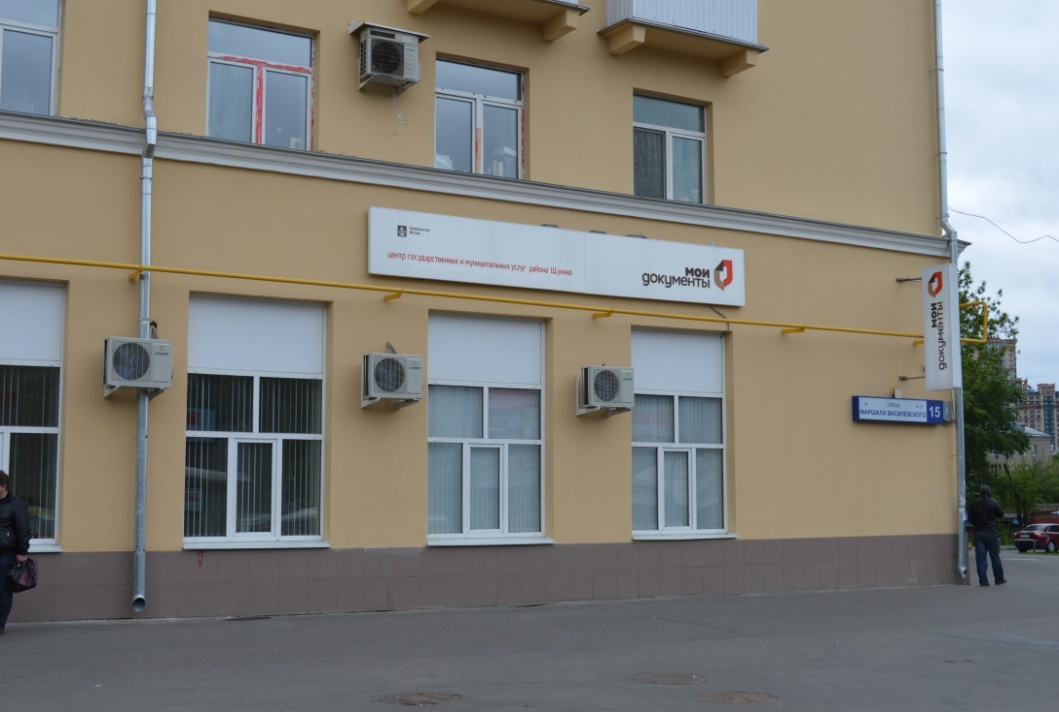 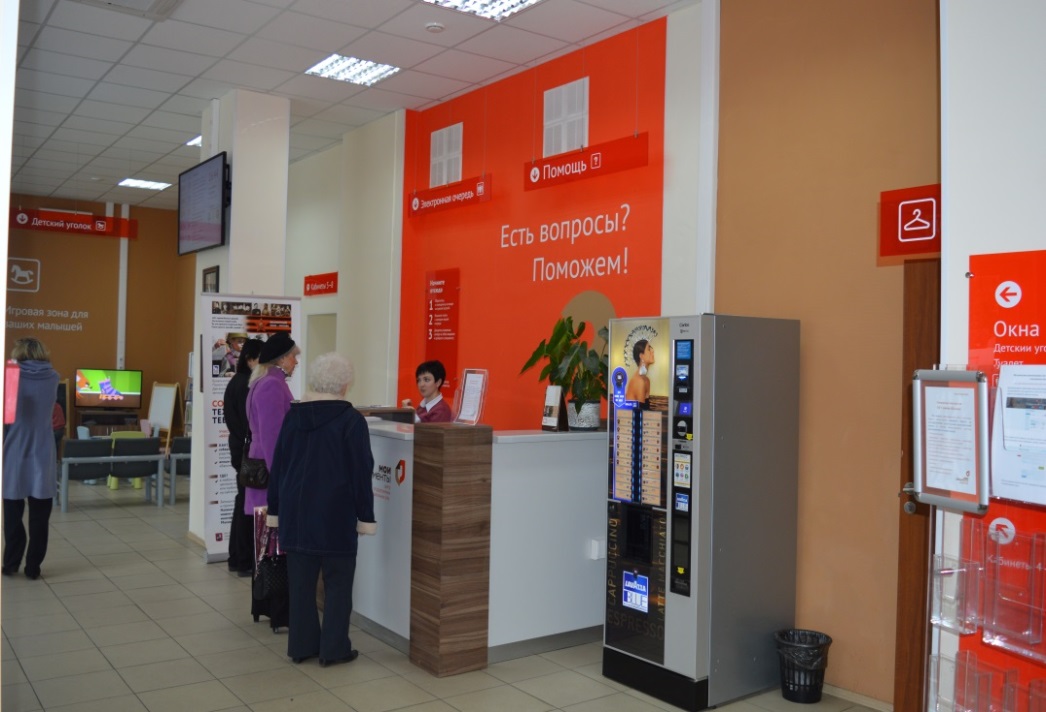 г. Москва, ул. Маршала Василевского, д.15
Площадь помещений: 1055,5 кв.м 
Функционирует с 18 августа 2014 года
Центр госуслуг района «Строгино»
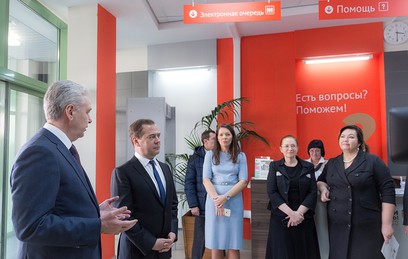 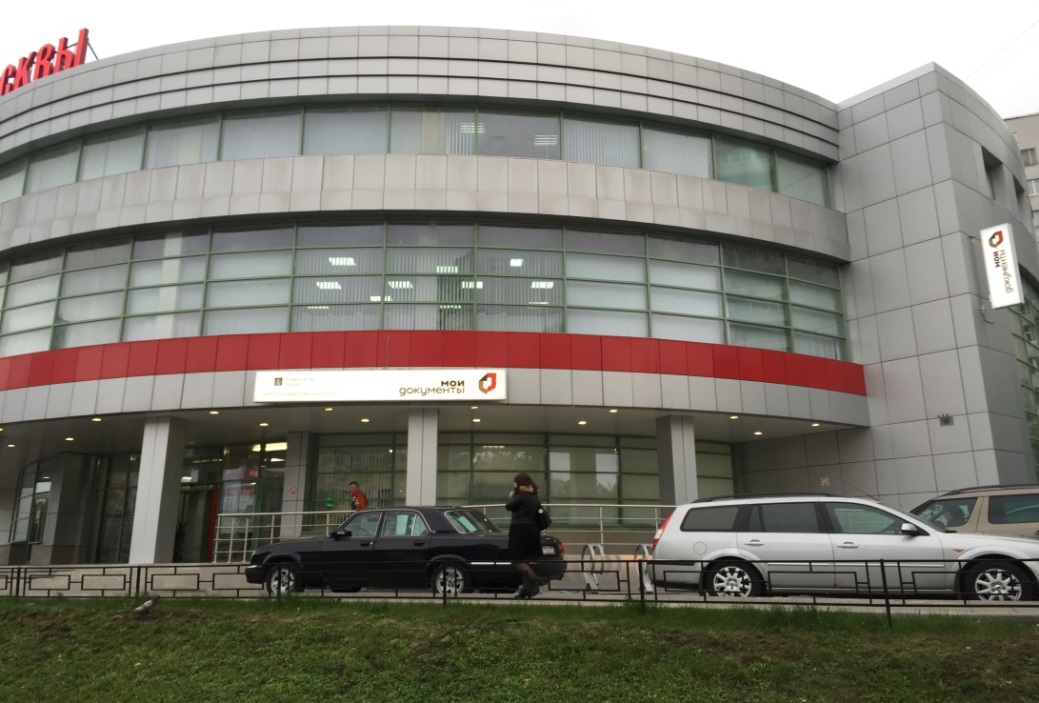 г. Москва, Строгинский бульвар д.28
Площадь помещений: 1798 кв.м 
Функционирует с 26 января 2015 года
Центр госуслуг района «Митино»
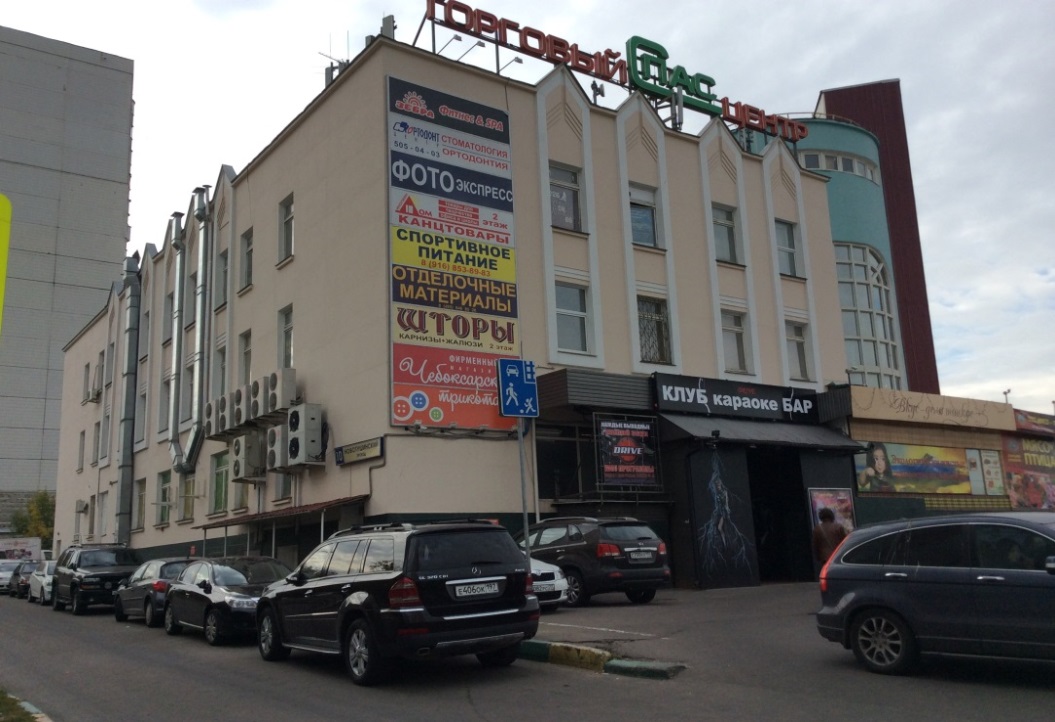 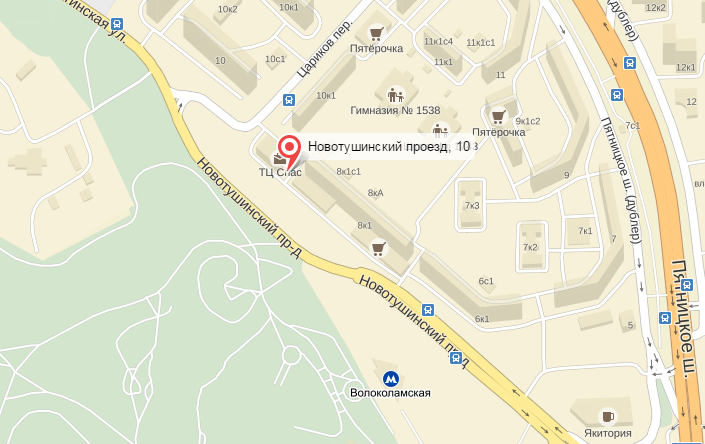 г. Москва, Новотушинский проезд, дом 10, Торговый Центр «Спас»
Площадь помещений: 1865,7 кв.м 
Планируется к открытию в 2015 году
Центр государственных услуг района Строгино
1.  Количество окон приема – 53

2.  Количество сотрудников – 65

3.  Количество государственных услуг, предоставленных в   
            2015 году – 241053

4.  Ежедневное количество посетителей – более 1000 чел.